Elektrický prúd
Elektrický obvod. 
Elektrické vodiče a izolanty
Jednoduchý elektrický obvod
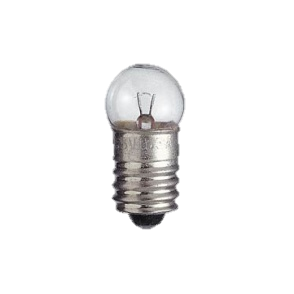 Potrebujeme:
Batériu
Žiarovku
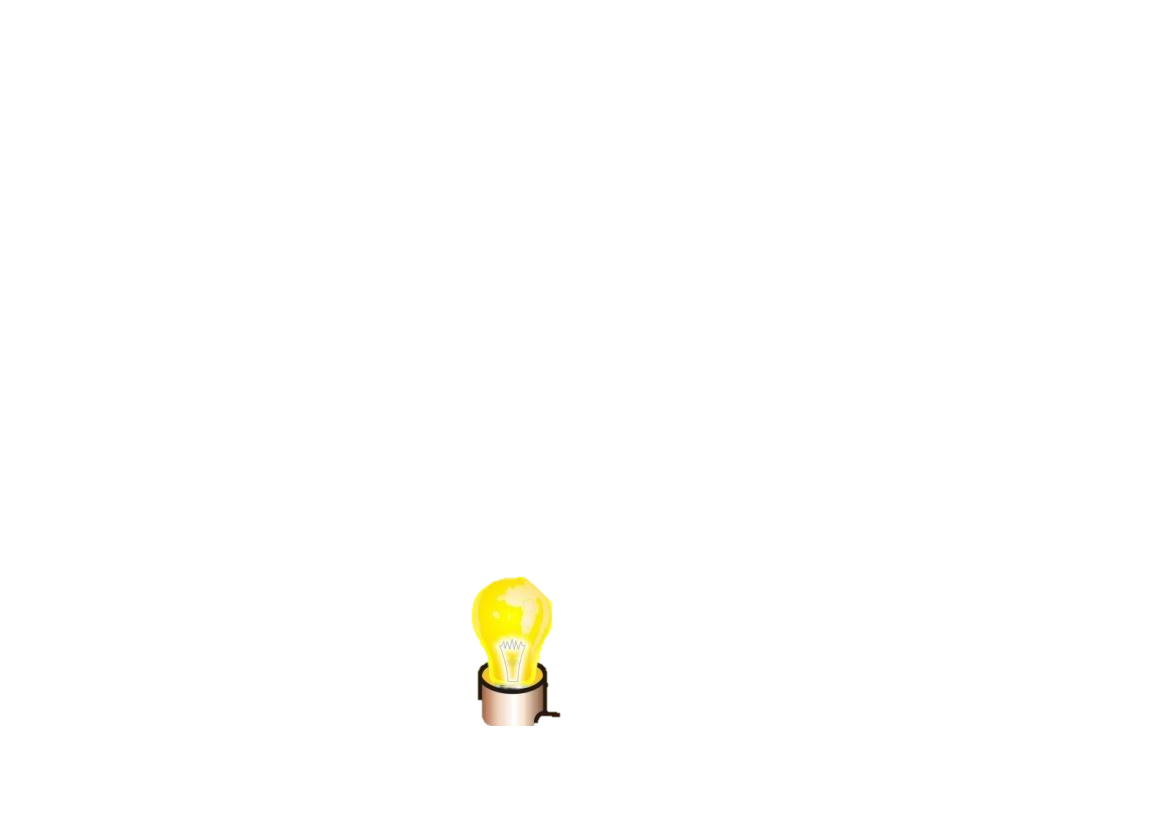 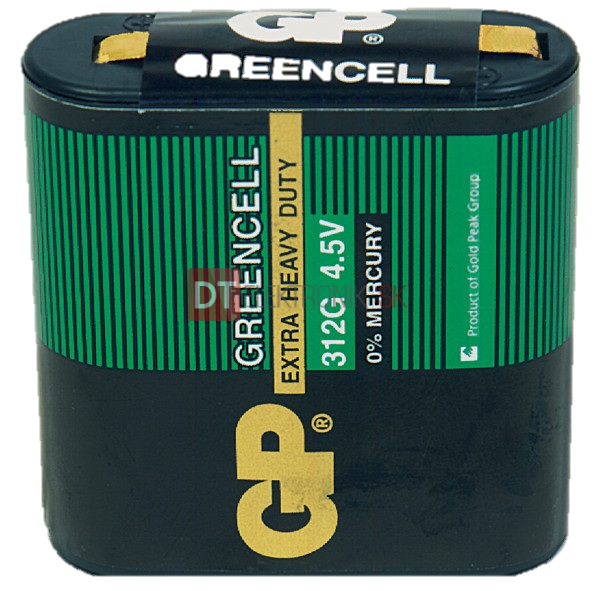 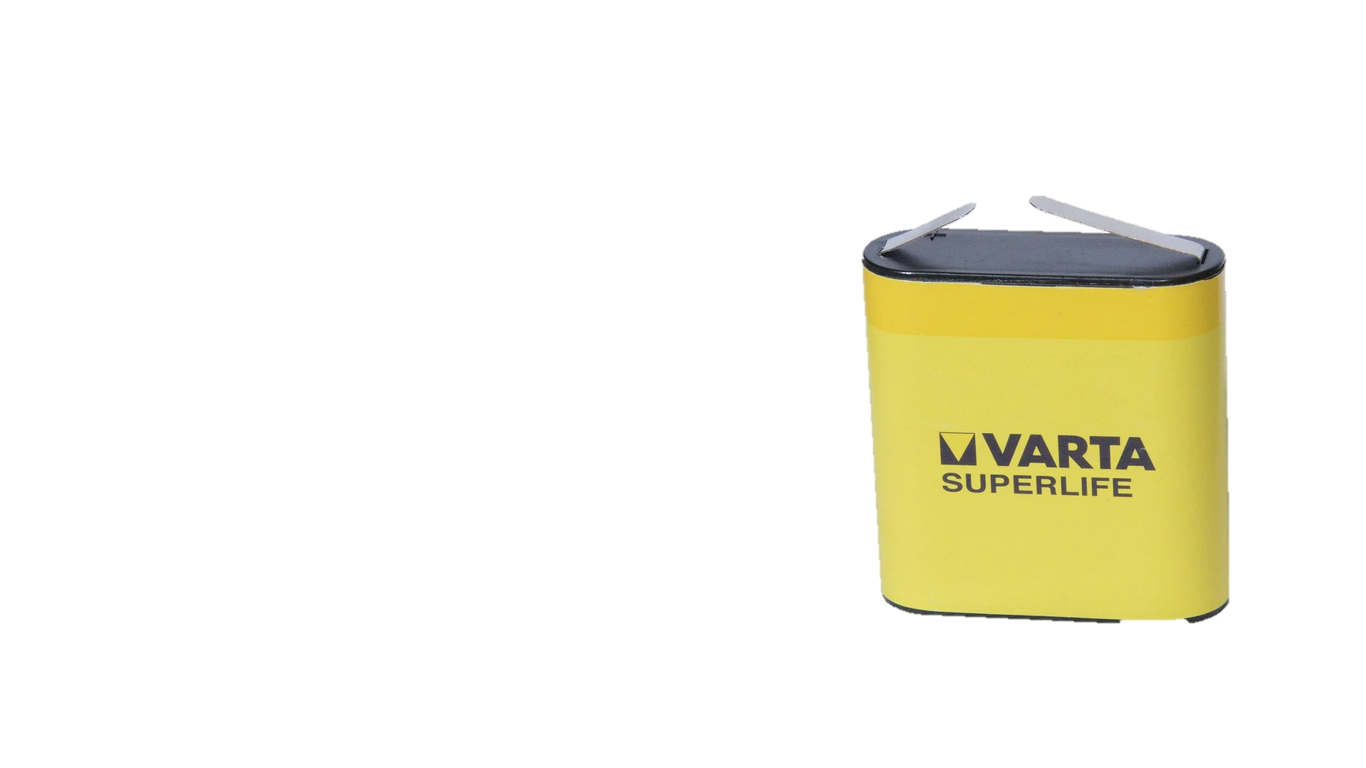 Kladný pól batérie
(kratší)
Záporný pól batérie
(dlhší)
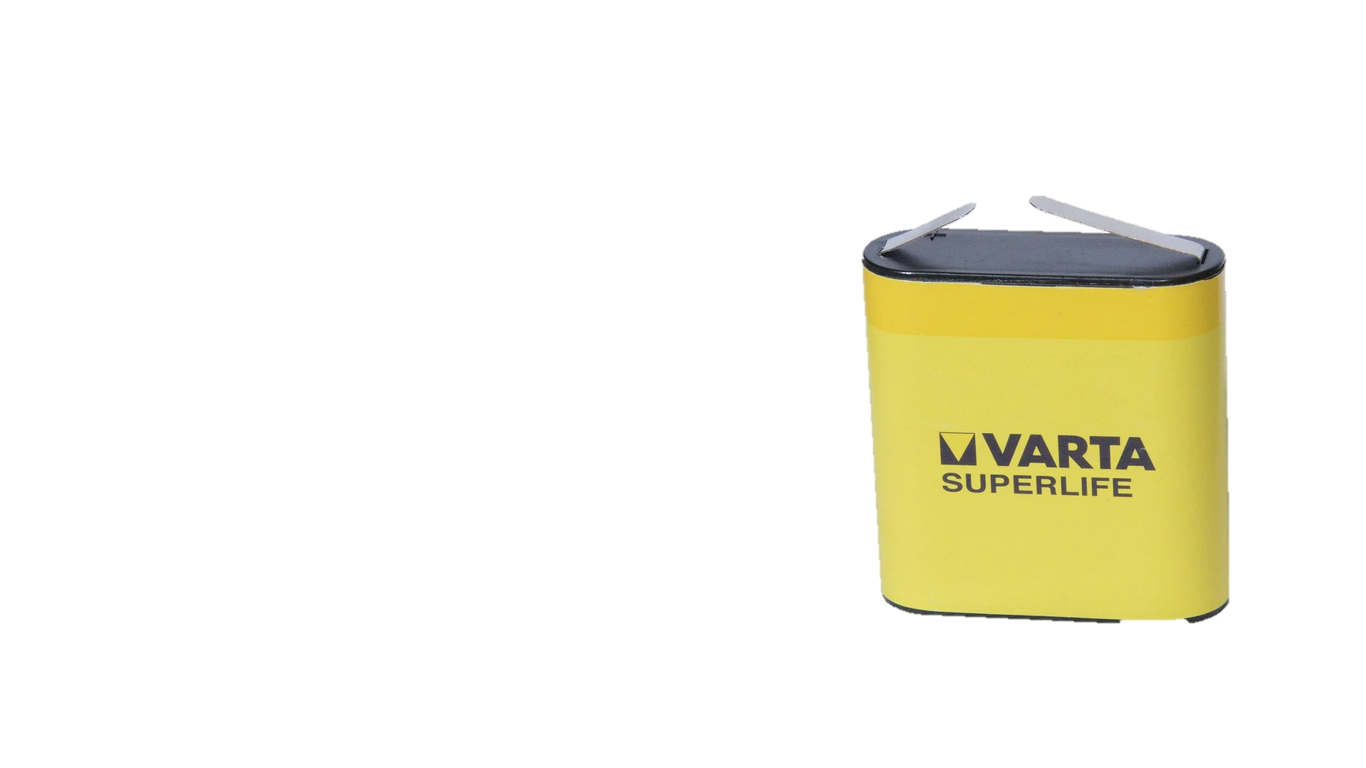 Zostavme elektrický obvod
Batéria
Žiarovka
Spojovacie vodiče
Schéma elektrického obvodu
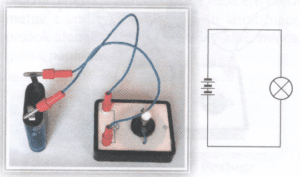 4
3
1
2
Žiarovka svieti, obvodom prechádza elektrický prúd
Jednoduchý elektrický obvod
Uzatvorený elektrický obvod
Obvodom prechádza elektrický prúd.
Otvorený elektrický obvod
Obvodom neprechádza elektrický prúd.
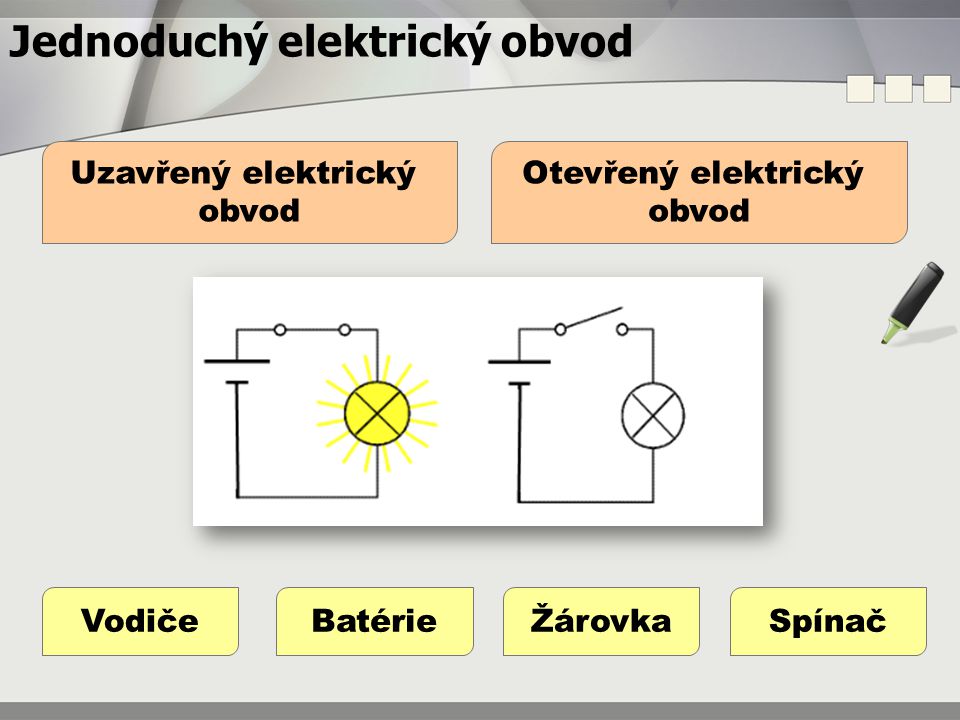 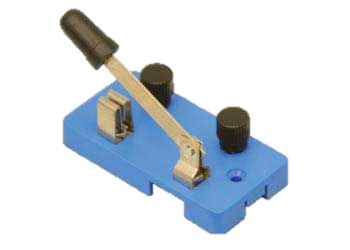 Spínač
Elektrické vodiče
Látky, ktoré vedú elektrický prúd.
Hliník, meď, oceľ, tuha, zlato, morská voda....
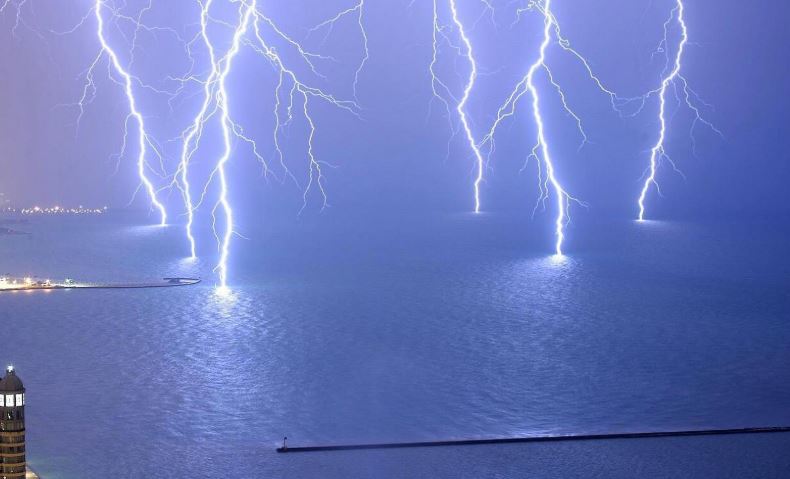 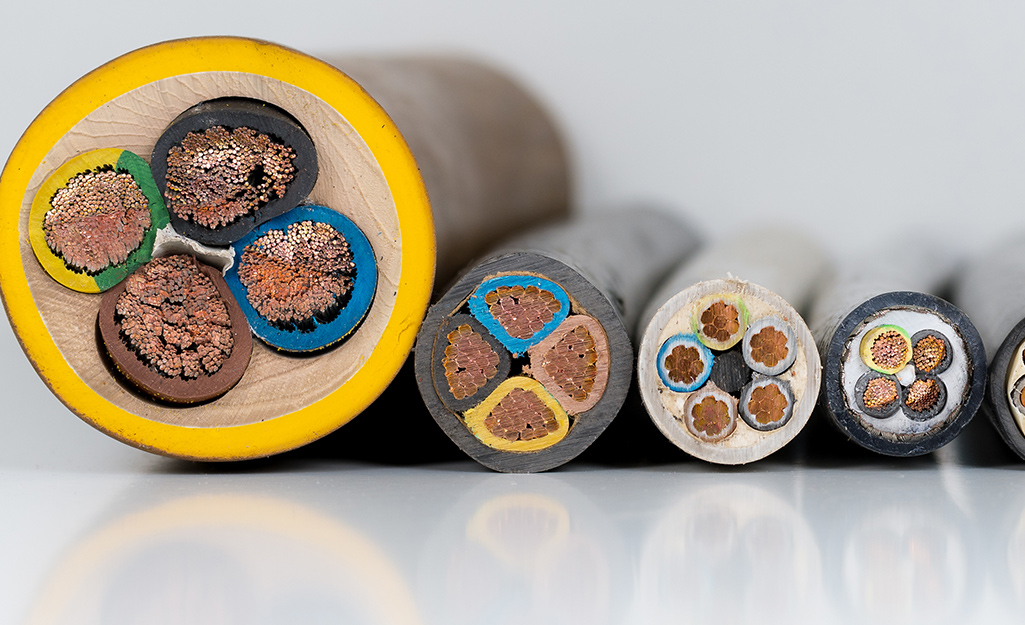 Elektrické izolanty
Látky, ktoré nevedú elektrický prúd
Guma, sklo, suché drevo, diamant, olej...
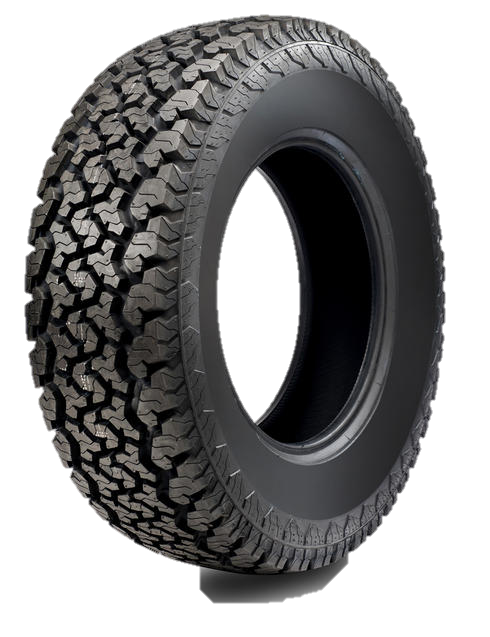 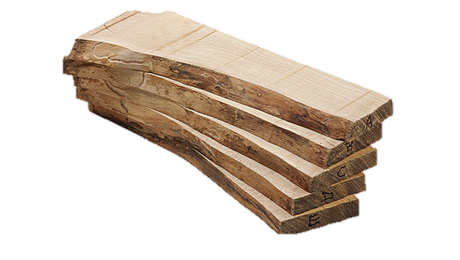 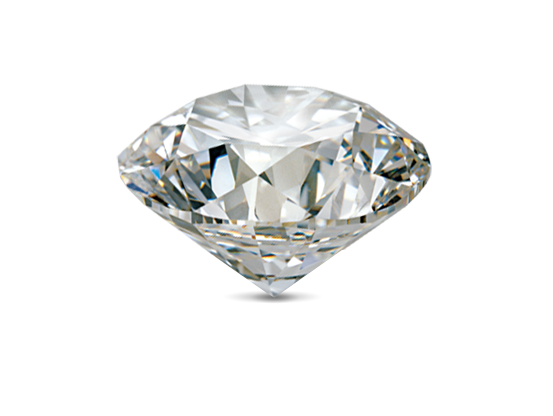 Zamyslime sa...
Čo sa Ti páčilo najviac na dnešnej téme?
Čo robí nesprávne osoba na obrázku? Prečo?
Skús vyhľadať informácie, prečo je tuha vodič a diamant izolant.